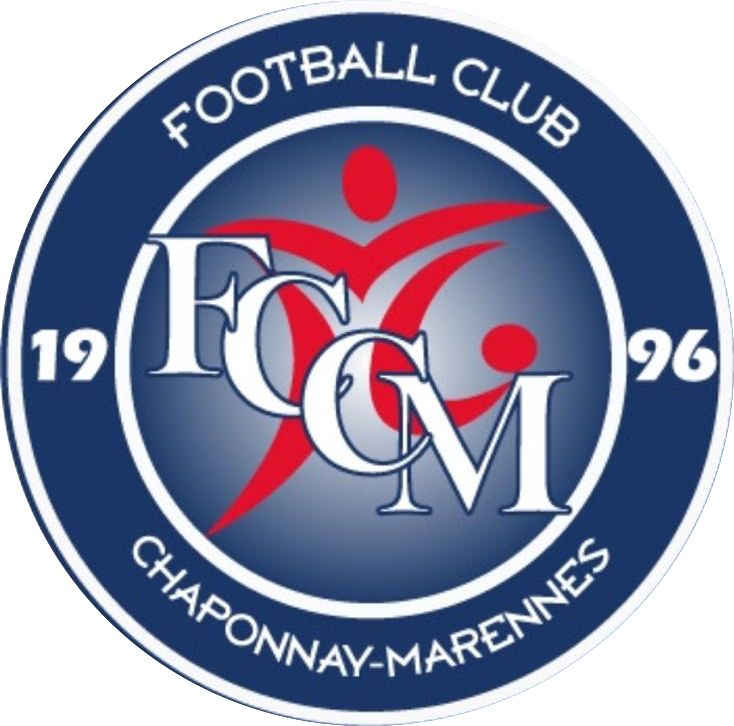 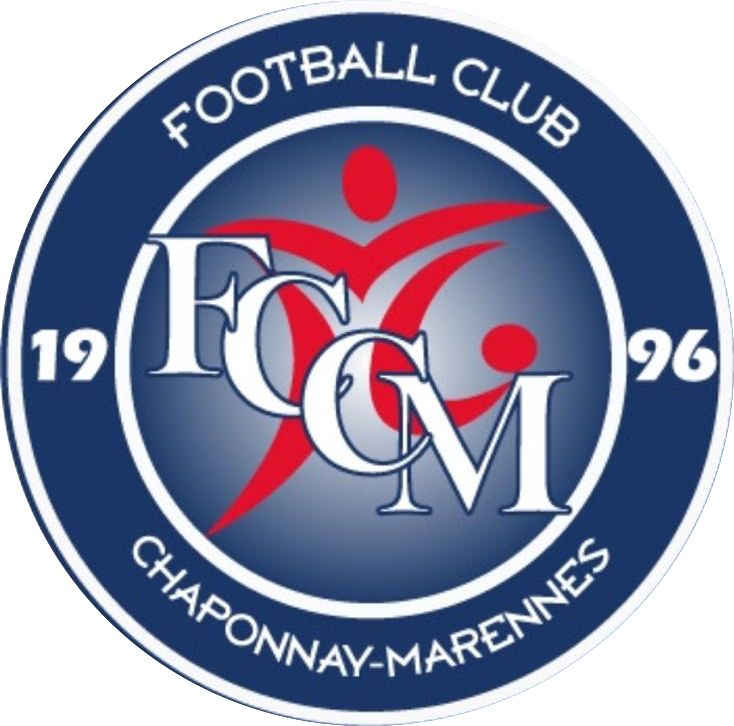 2023 / 2024
ORGANIGRAMME TECHNIQUE 2023 / 2024 
Fc. Chaponnay-Marennes
546317
U6 / U7
Jean Louis Farizon
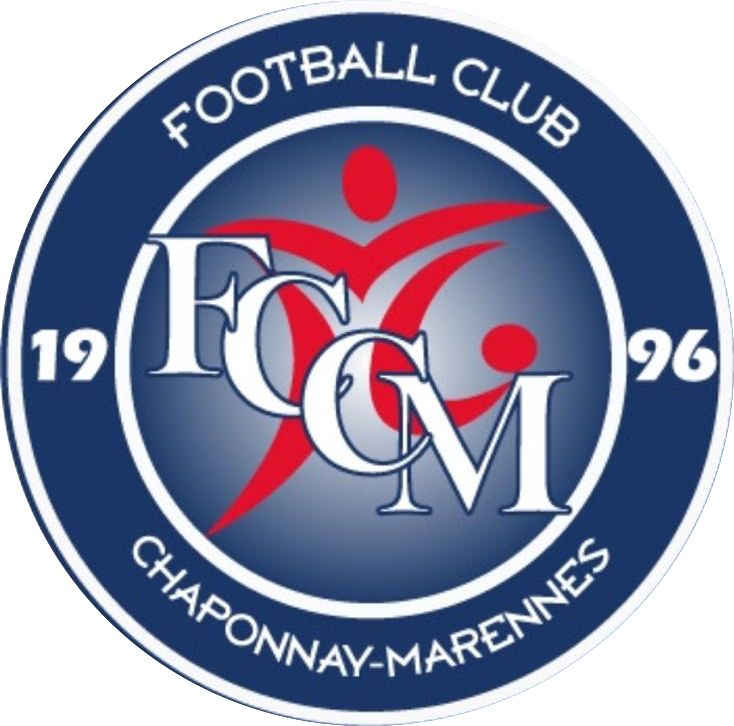 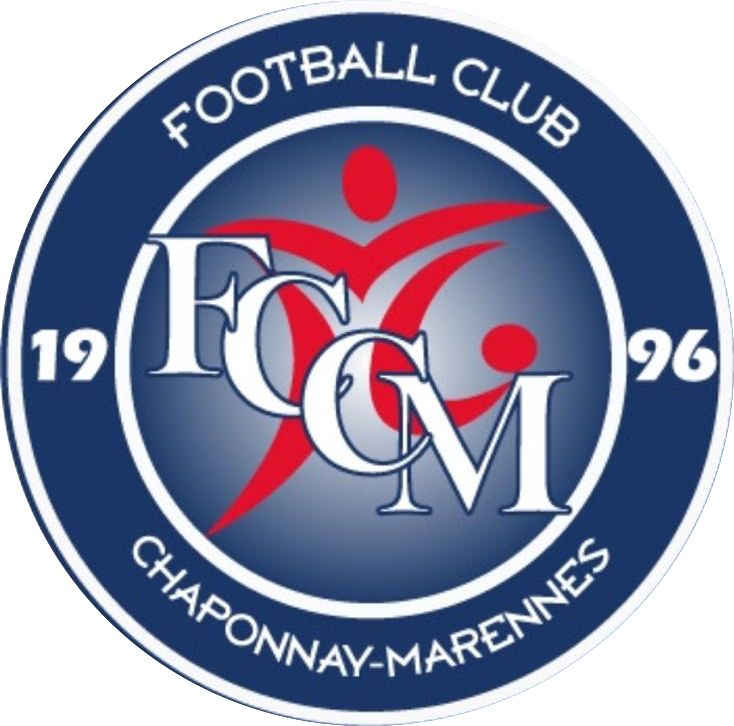 Responsable technique jeu réduit
Manu Martins
Pierre Garnier
U8 / U9
Christophe Ezquerra
BEF
Christophe Martins
U10 / U11
Christophe Ezquerra
U12 / U13
Direction
Sportive
Christophe Ezquerra
Alex Mathieu
Section Sportive la Xavière
Réfèrent des 2 RT :
Gérard Goutalier BEF
Alex Mathieu
U14 / U15
Erwan Lesourne
U16 / U17
Responsable technique jeu à 11
Mickael Viallet
Pôle senior
U20
Mickael Viallet
BEF
Peter Hilt
PM Jacquier
Christophe Bossy
Loisirs féminines
Loisirs
Vétérans
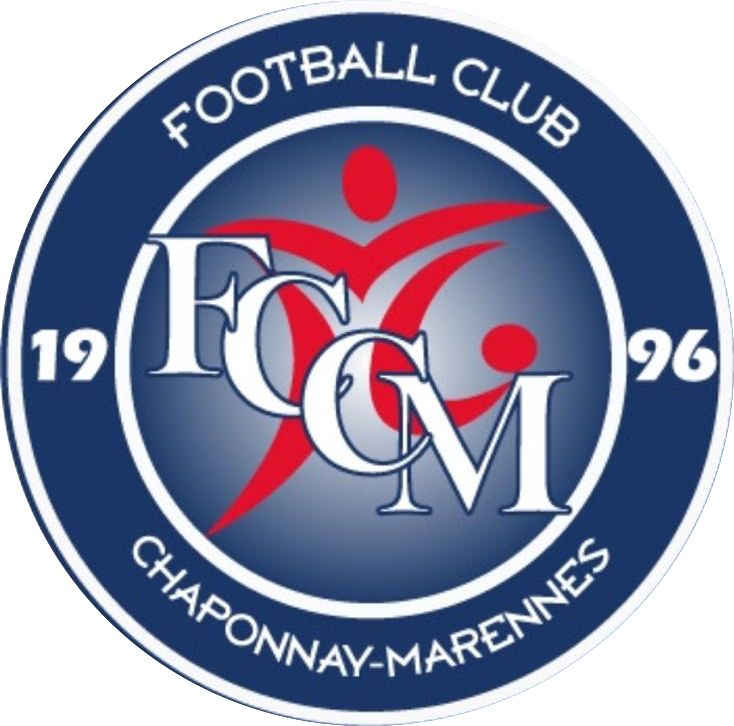 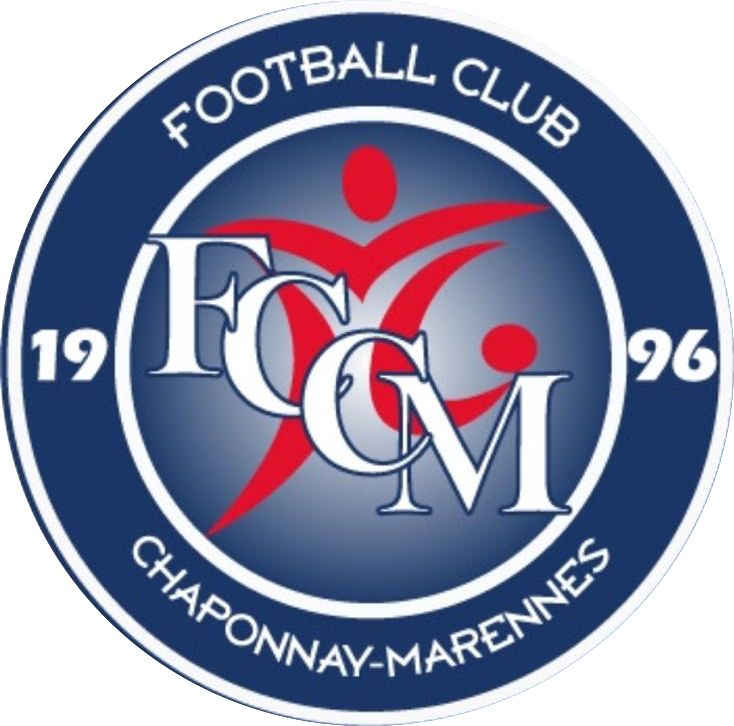 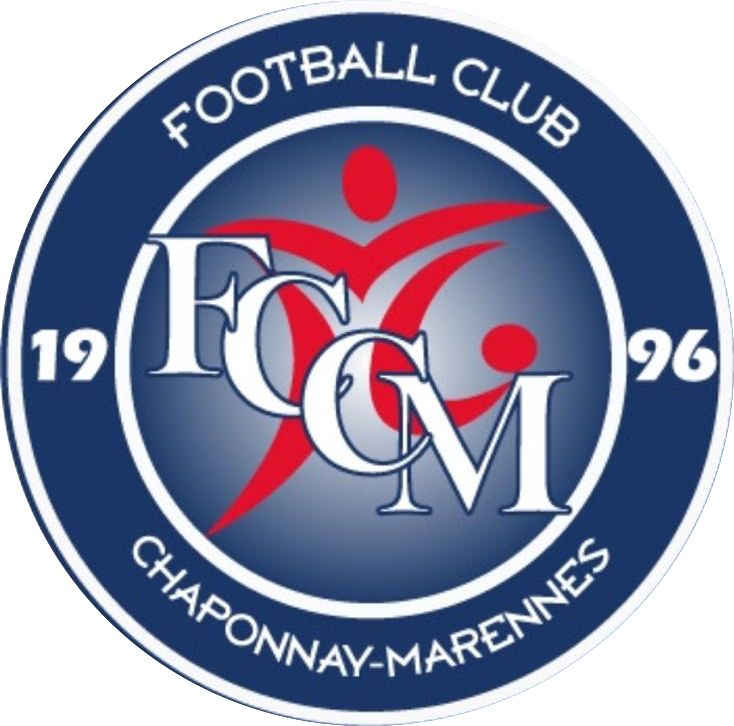 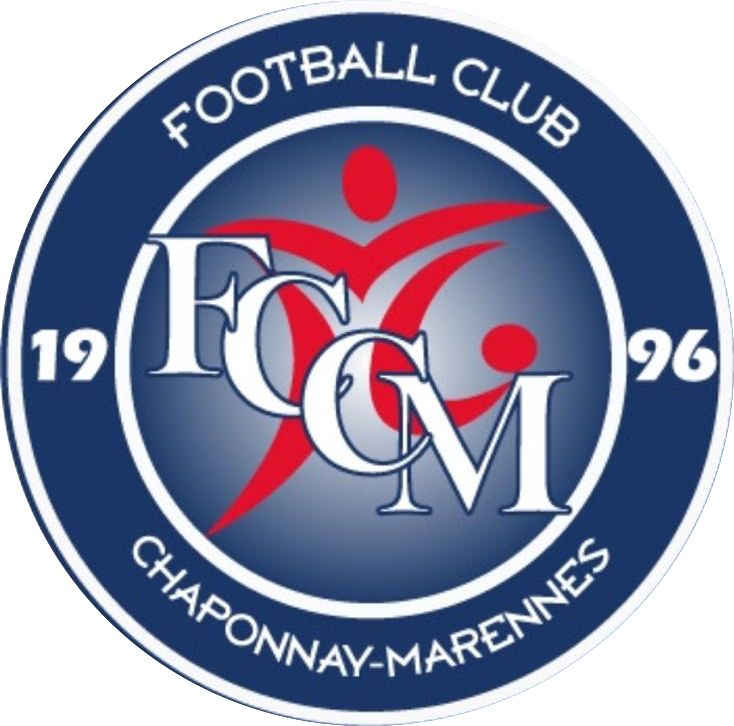 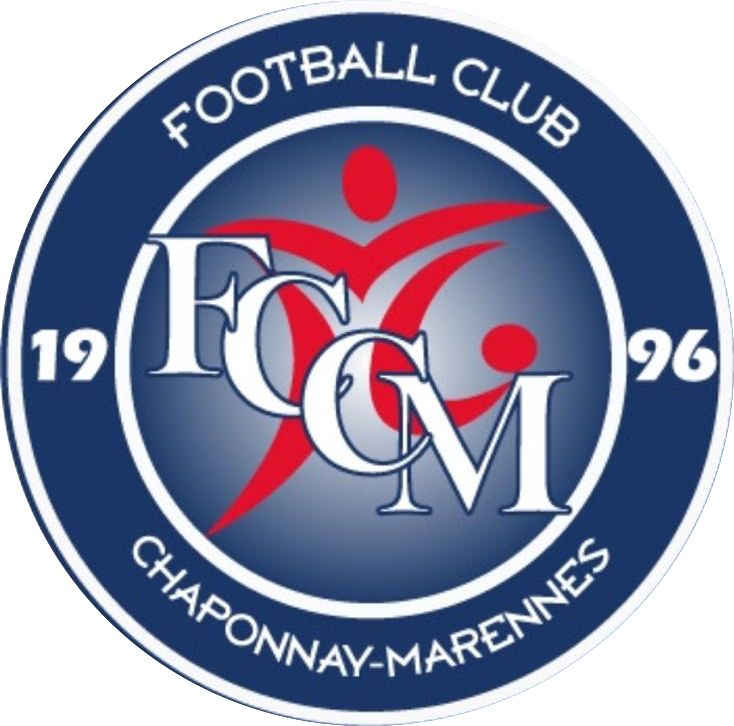 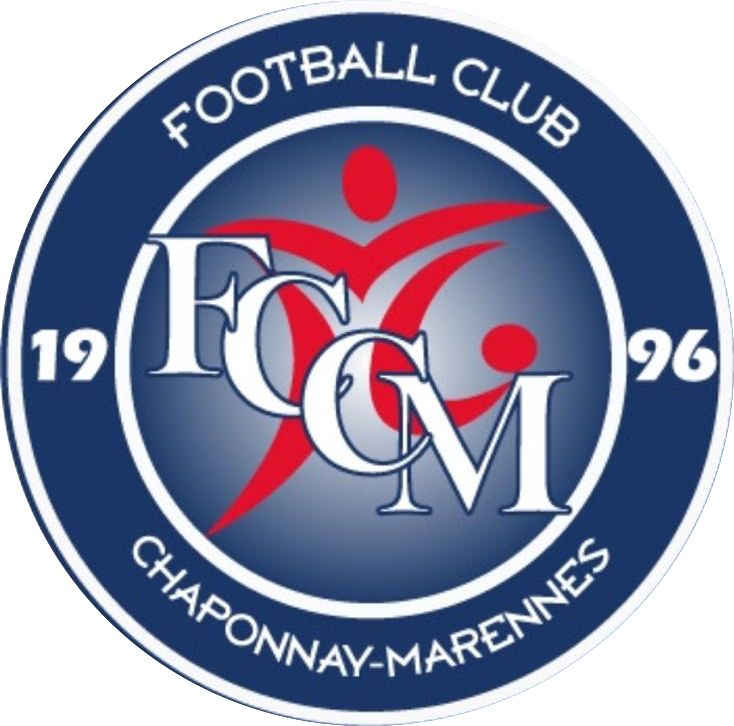 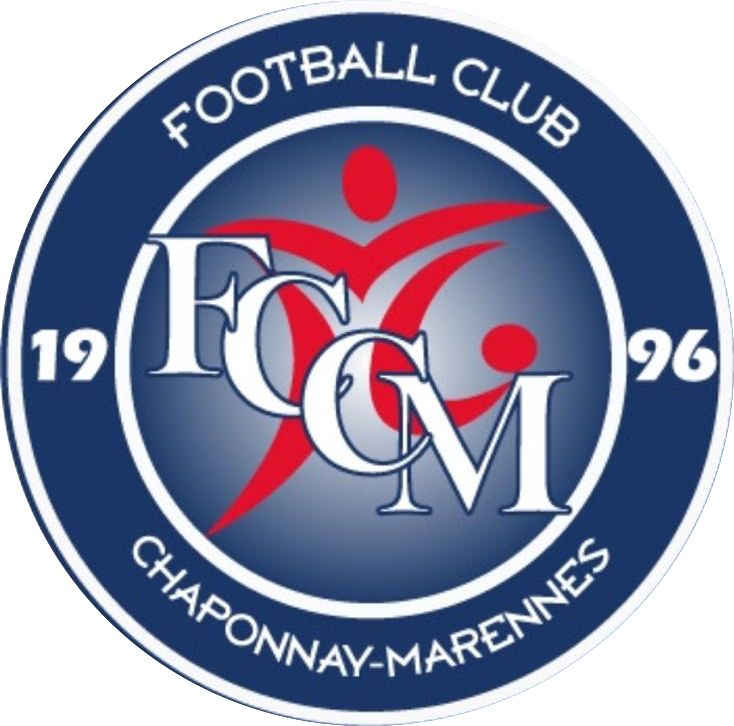 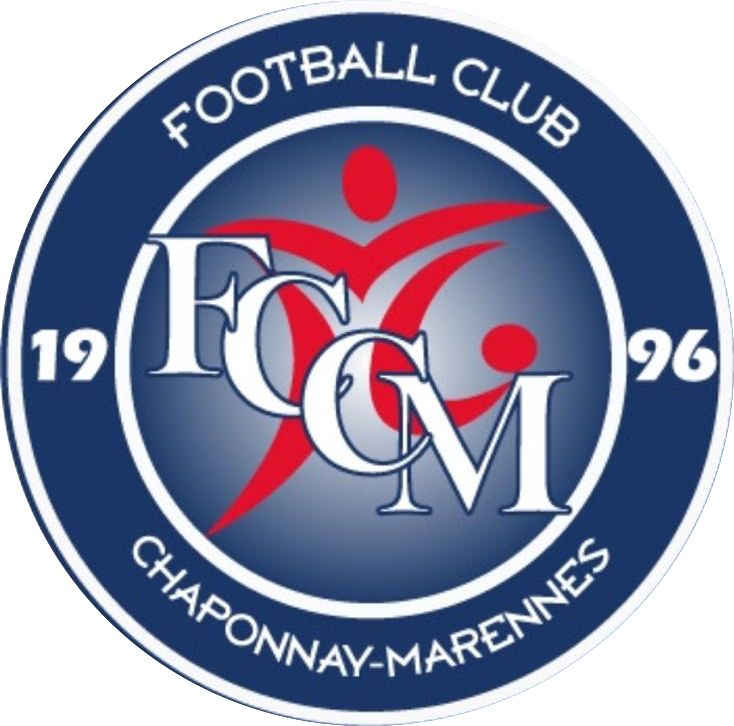 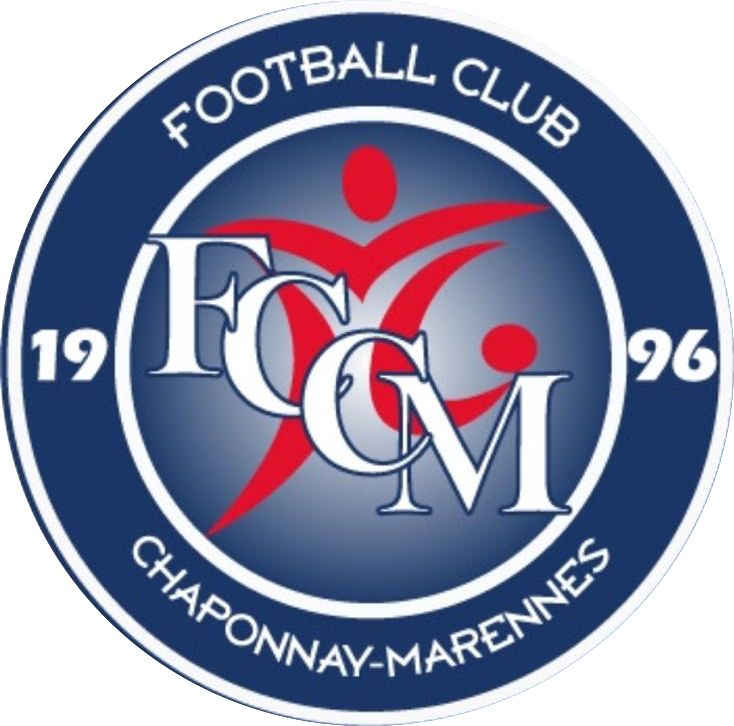 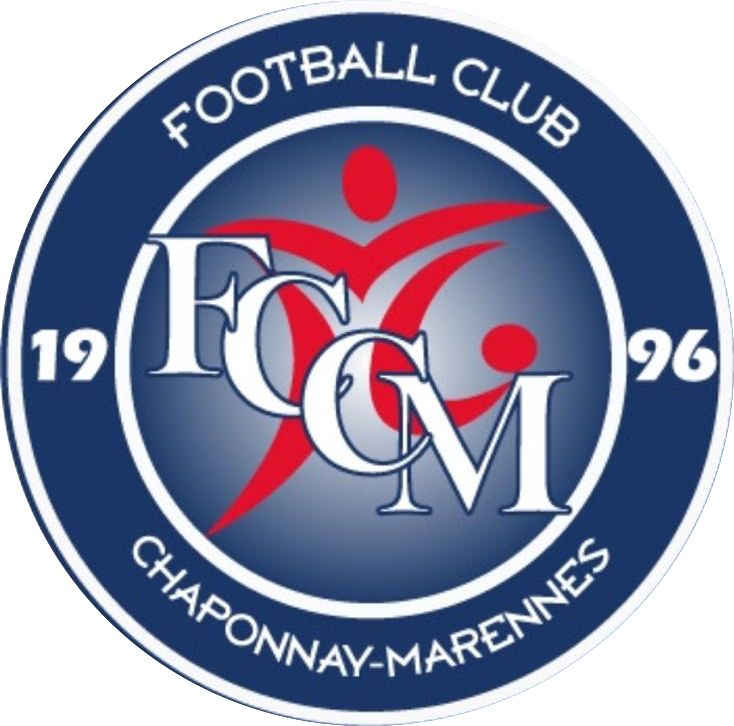 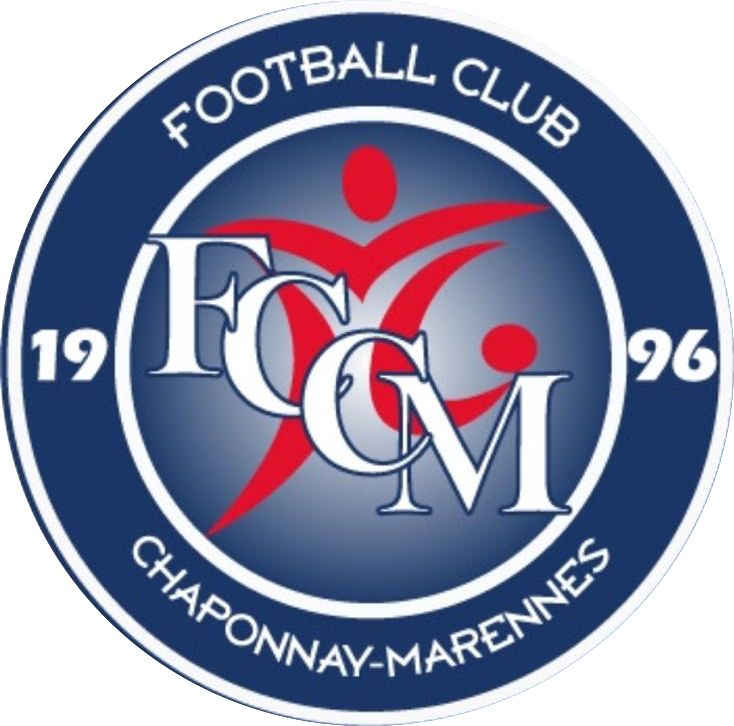 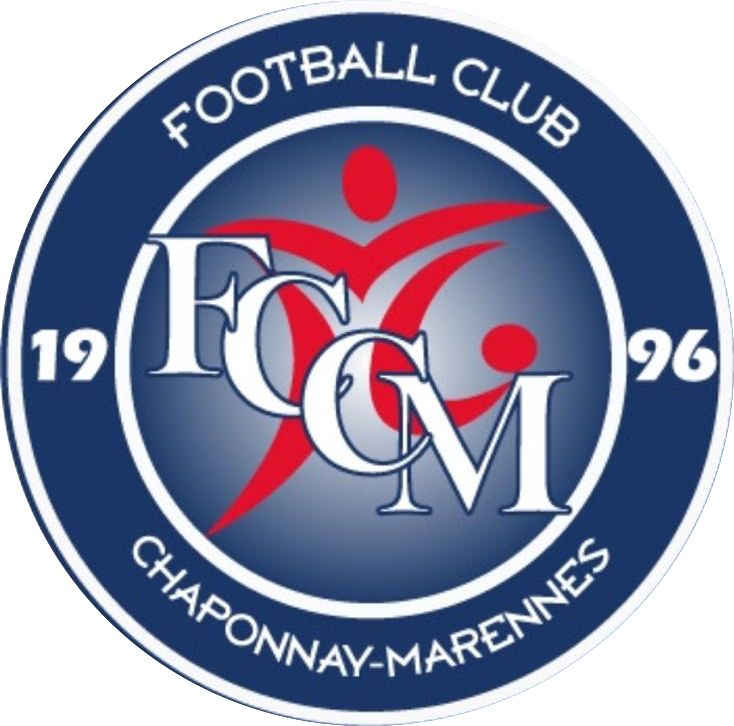